Runaway Rocks
What happens when rocks roll?
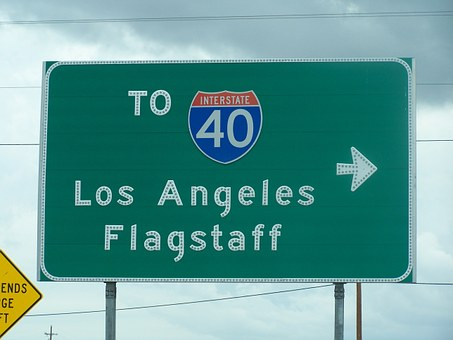 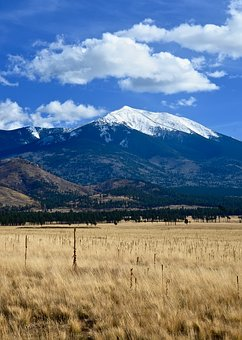 Flagstaff, Arizona
Village in Tajikistan
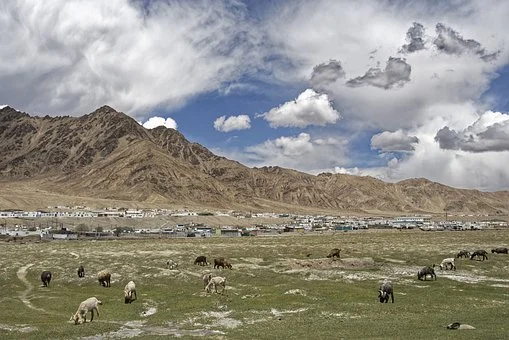 Castelmezzano, Italy
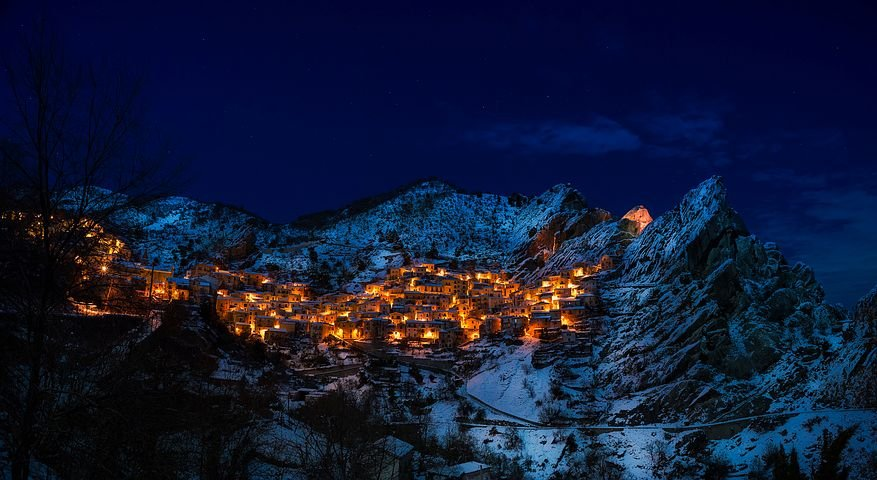 Merida, Venezuela
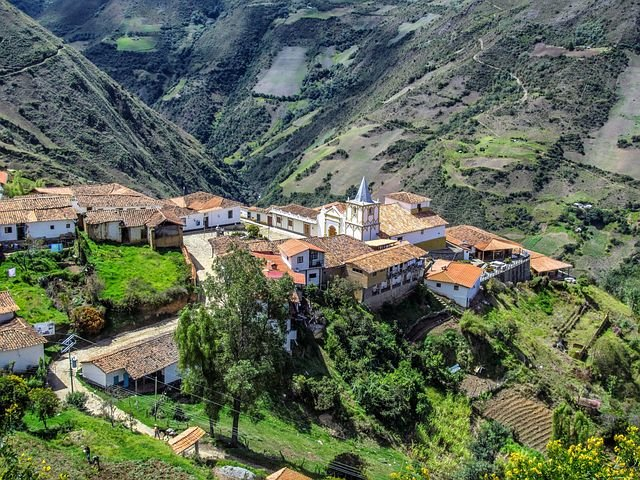 Telluride, Colorado
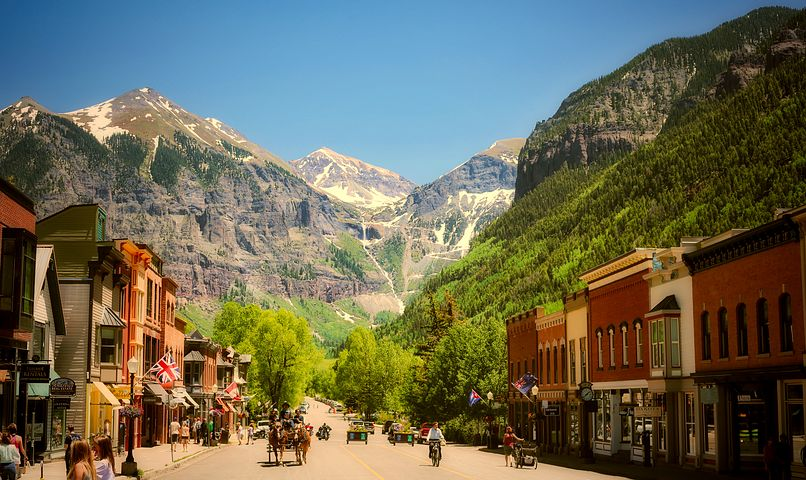 Swiss Alps
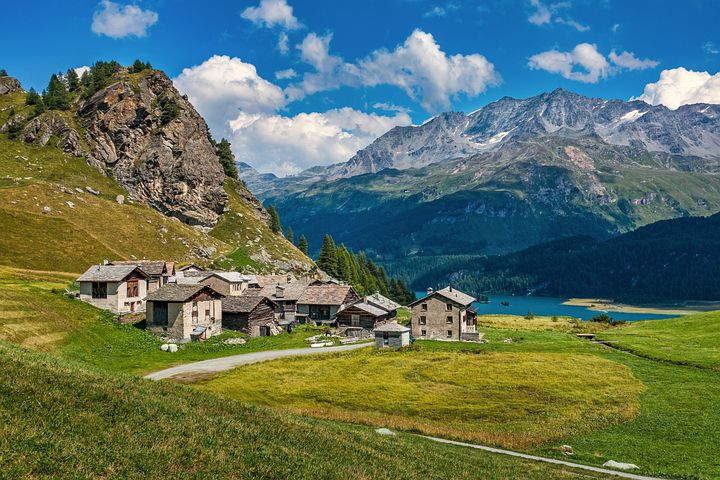 Capetown, South Africa
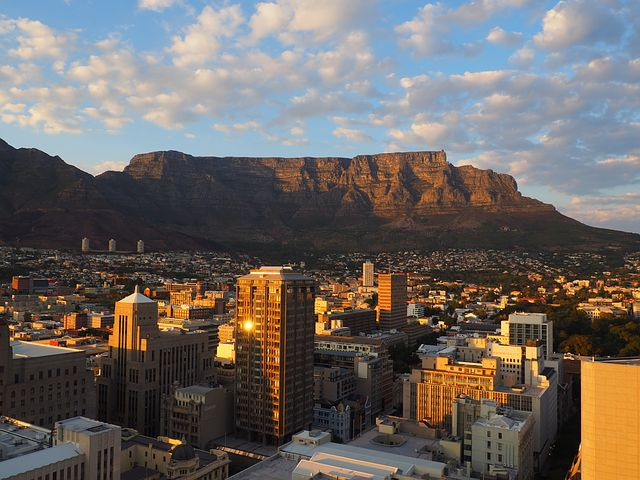 Lofoten Islands, Norway
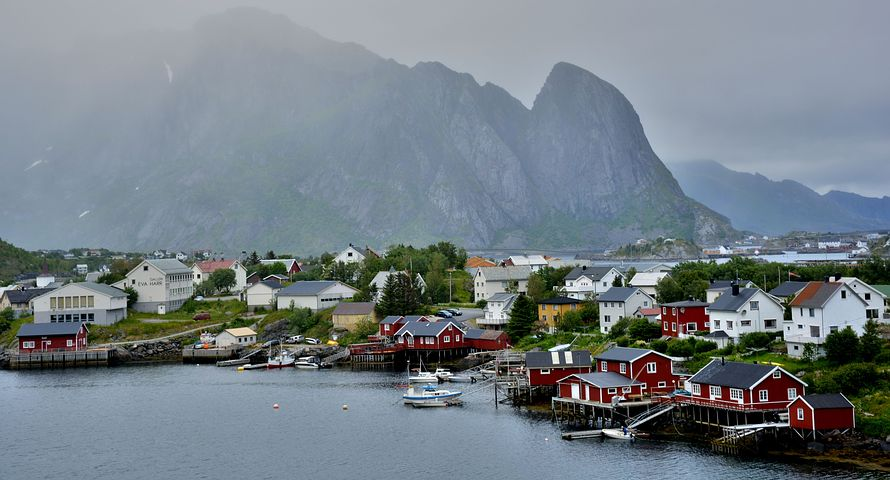 What are the pros and cons of living in the mountains?

Pros:  Good things

Cons: Not good things
[Speaker Notes: https://jamboard.google.com/d/1o9POBhLT70UYnPBxJr3fzbgyCs0HrdY_wLxPSGNh4lQ/edit?usp=sharing]
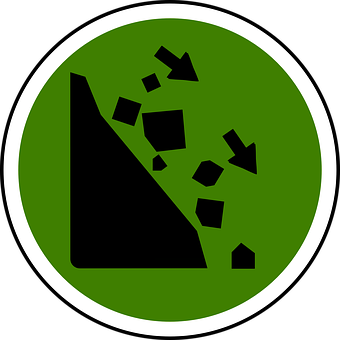 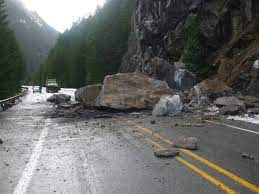 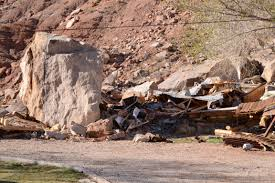 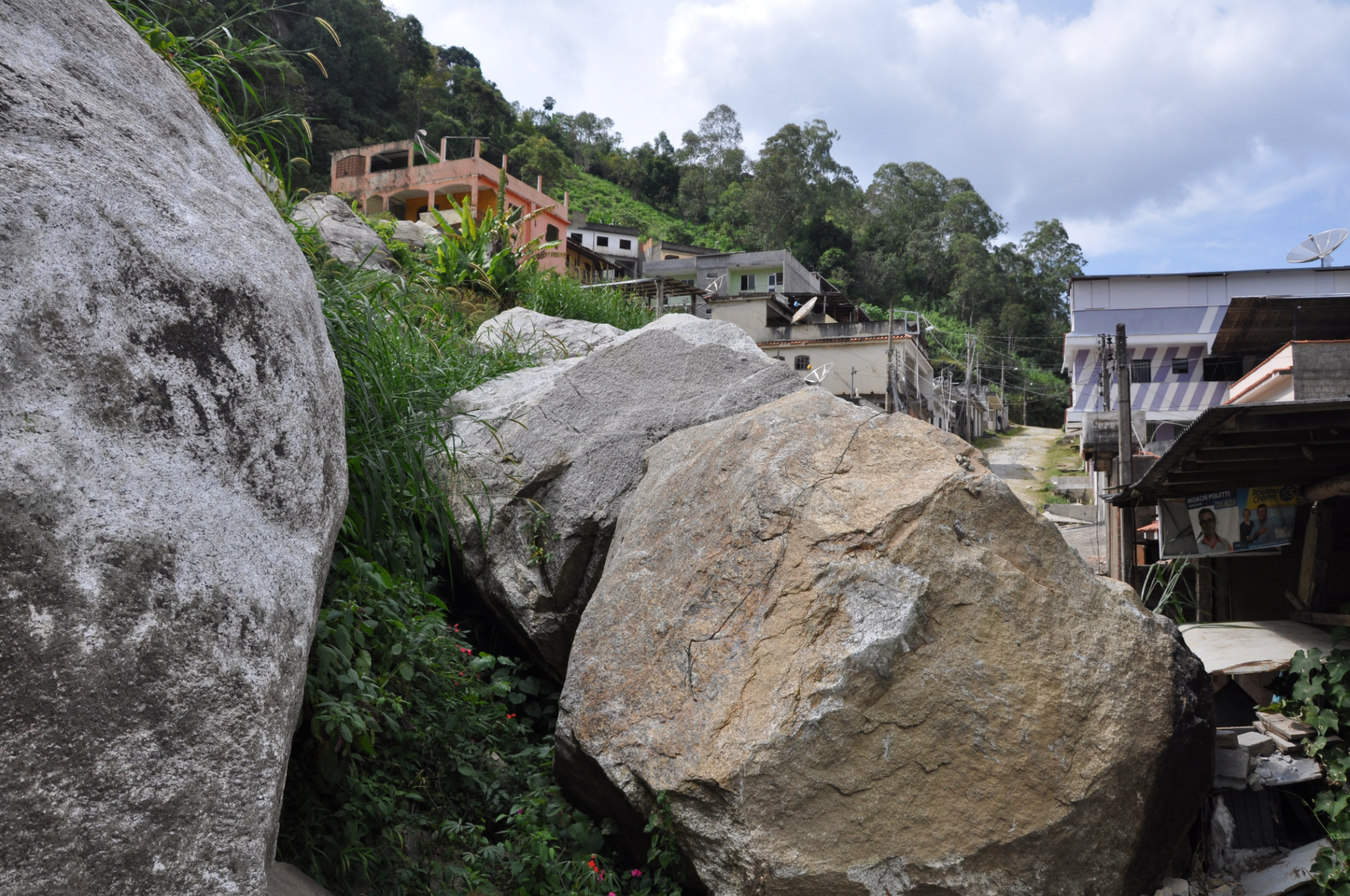 Video clip (.27 min)
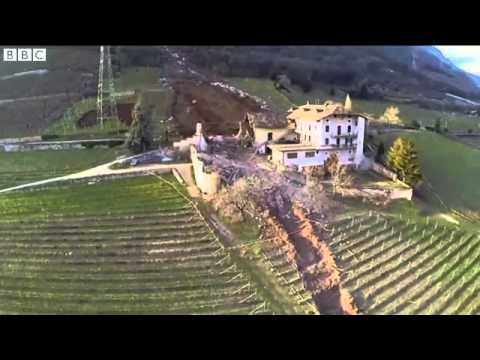 https://youtu.be/hoTFpHd1LnE